Calibration of Portable Scales
2017 Meter Technician Training School

Steven Sievert 
Manager, Quality Certification Services Inc.
Technical Director, National DHIA
Chair, ICAR Subcommittee for Recording and Sampling Devices
Scale Calibration Requirements
All scales must be calibrated at least once every 12 months

Calibrated to:

2% accuracy on single weight 
3% accuracy on two consecutive weights

Data is reported to QCS as part of annual field service audit
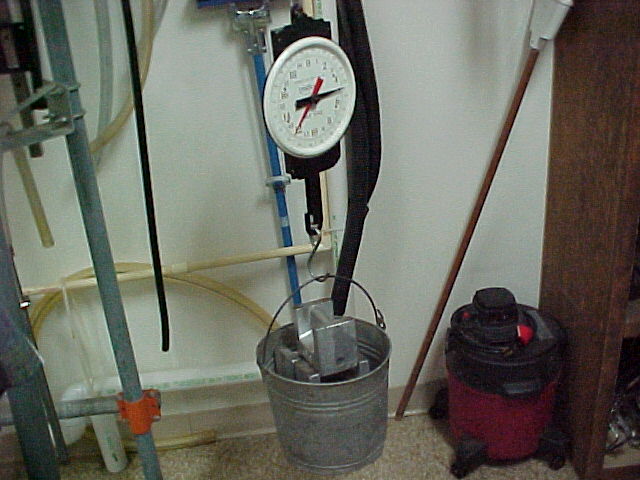 2
Scale Calibration Requirements
Must calibrate at each of the following weights…

Dairy Cows
10, 20, 30, 40, 50 lbs.

Dairy Goats/Sheep
1, 2, 5, 10, 20 lbs.

Refer to chart in MTTS Manual for acceptable weight readings
3
Scale Calibration Requirements
Every scale must have unique serial number

Each scale must be marked with calibration tag/sticker

Month & Year
Meter Center Used
Meter/Scale Technician
4
Reporting Scale Calibration Results
Proper reporting improves audit efficiency

Unique serial number – avoid alphanumeric values
Make and model of scale
Calibration date(s)
Meter center and technician name
Calibration weights at each level
Status during the audit period
5
Reporting Scale Calibration Results
Suggested Status Codes for Scale Calibration Worksheets

Active 
New (+ year) – scale new from the box
Return (+ year) – repaired scale or returned to active status
Storage – calibrated scale not in active use (backup)
Out (+ year) – scale taken out of service
Perm Out or POS – broken scale that cannot be repaired
Goats – scale that has only been calibrated for goats
6
Scales Suitable for DHI Programs
7
Hanson Dairy Scale 600
The old ‘standard’ for DHI milk weighing

No longer manufactured

Can reface the scale with new label – contact auditor

Maintains calibration over the weight range
8
Chatillon MD-60
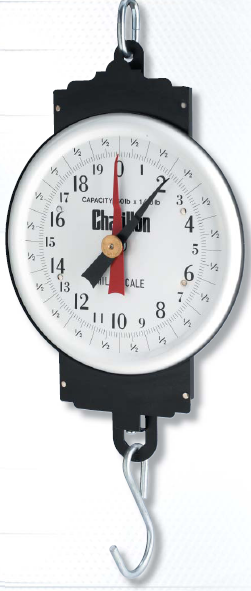 Designed specifically for dairy applications

Easy to read

Heavy gauge steel construction, baked enamel finish

Expensive purchase price but durable

Easy to calibrate
9
Detecto MCS-60M
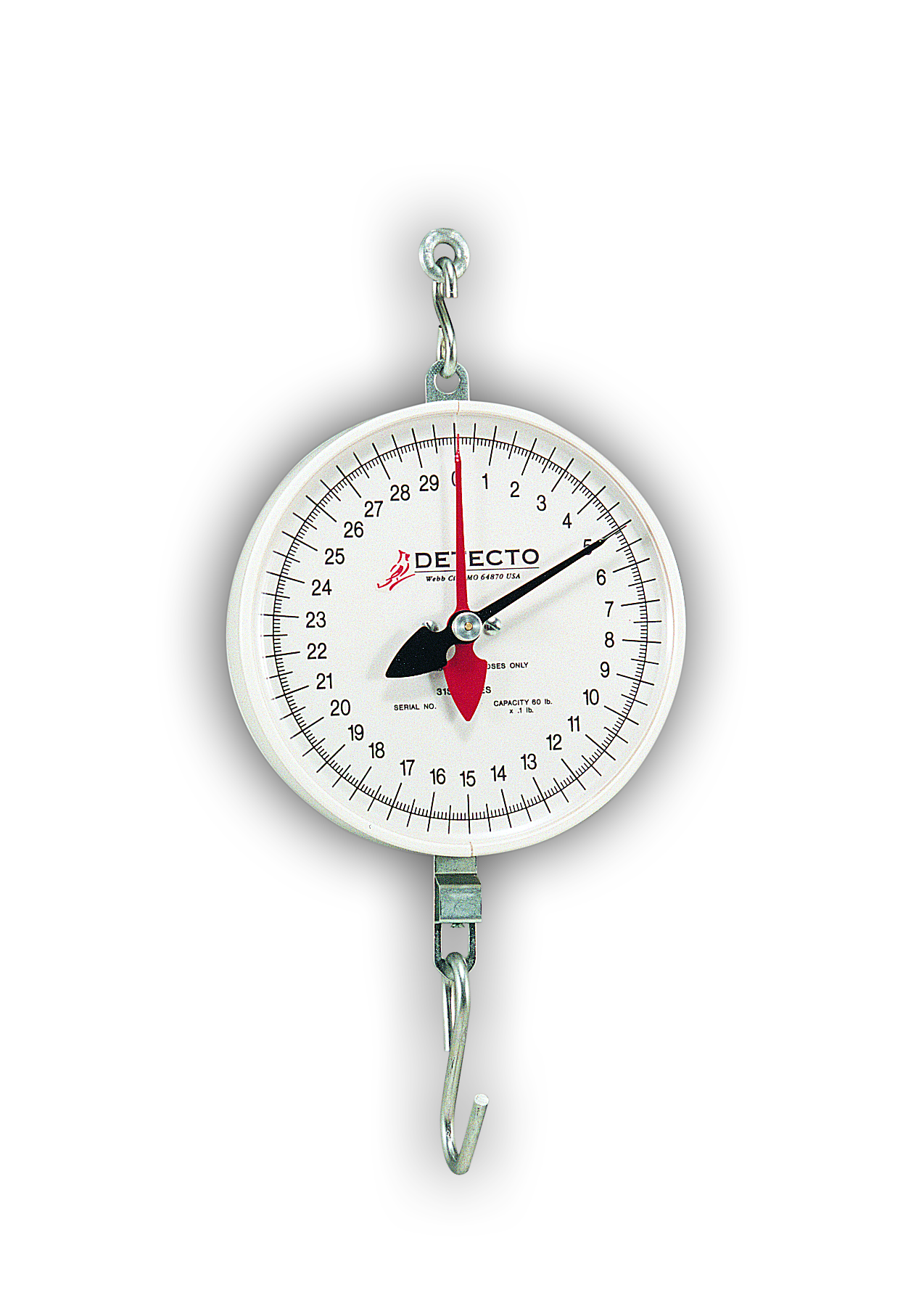 Designed specifically for dairy applications

Accurate weighing at all levels

Combination plastic and steel

Expensive purchase price but durable

Easy to calibrate
10
Pelouze (Viking) 7800 and 7842
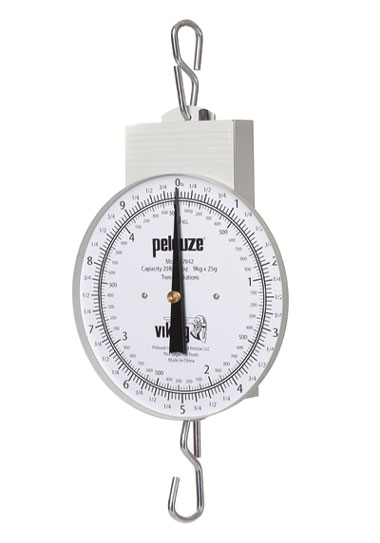 Low-cost scale

Metal construction, baked enamel finish

Moderately durable, can lose calibration easy

Does not like travel

Marketed by some dairy supply places as replacement for the Hanson scale
11
Salter Brecknell 235-Series
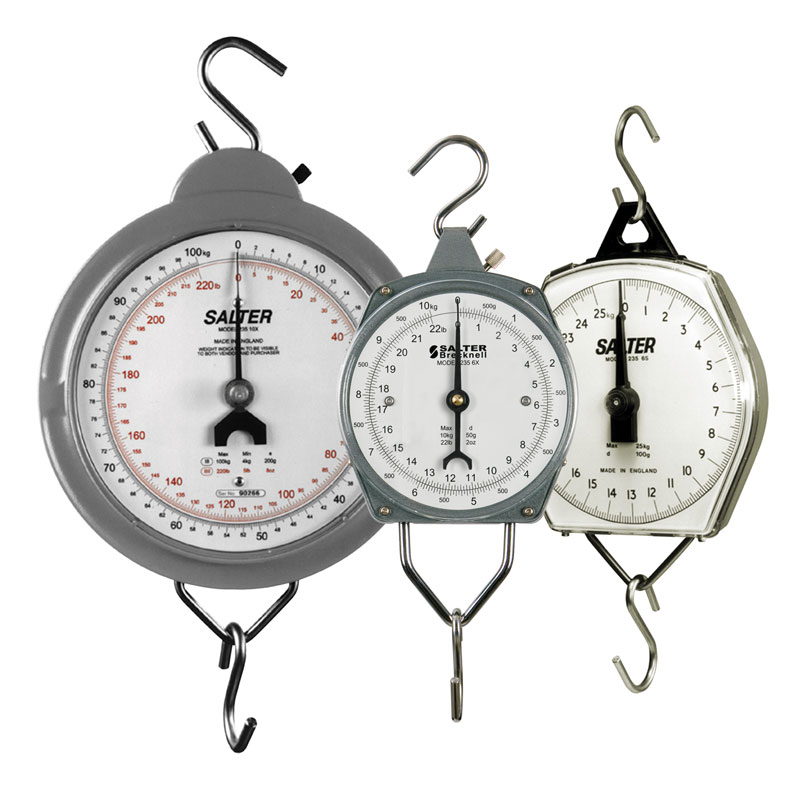 Medium cost point

Metal construction, baked enamel finish

Moderately durable
12
Taylor 3460 and 3470
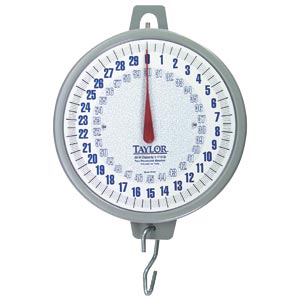 Low-cost scale

Combination plastic and  thin steel

NOT durable and loses calibration easy

Does not like to travel

Treat as disposable scale to send unsupervised/owner-sampler herds
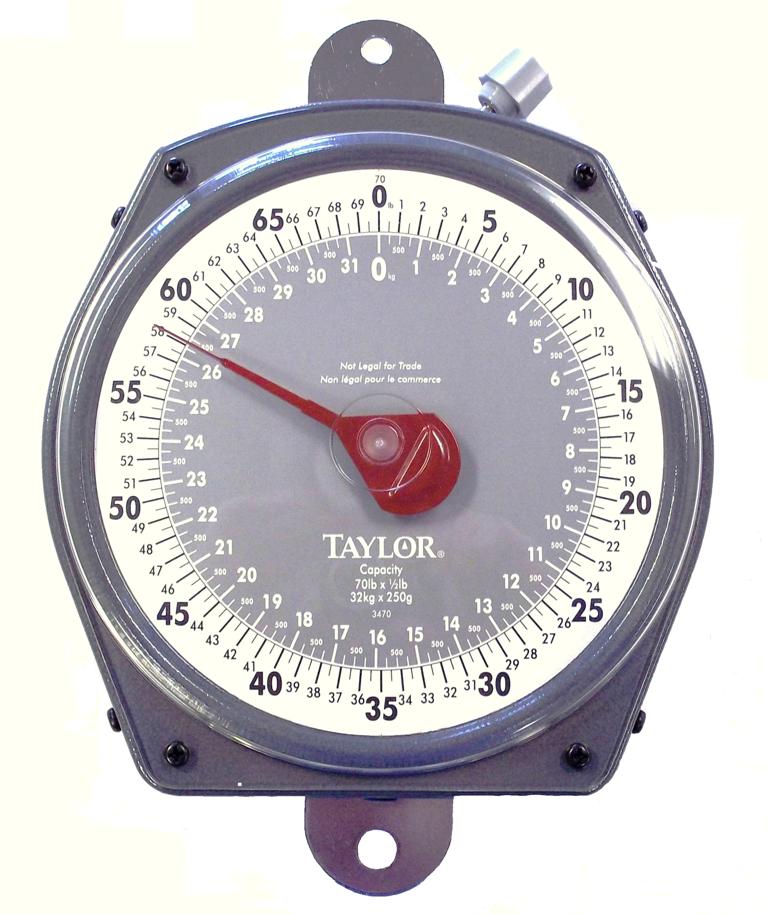 13
American Weigh Scales – H & PK Series
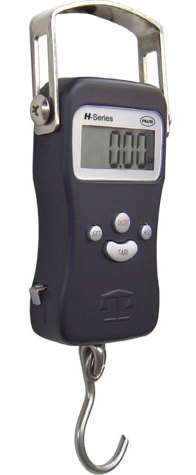 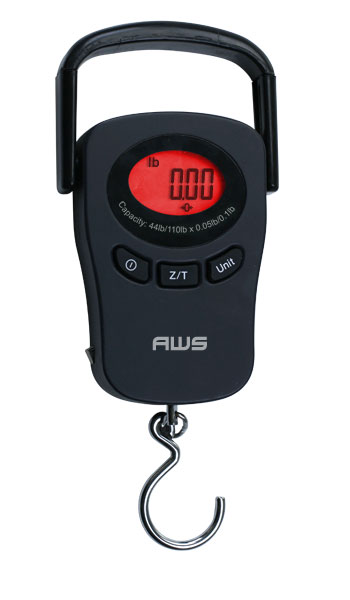 Digital scale with low purchase price

66 lb. and 110 lb. models available

Easy to carry in computer bag

Accurate but not legal for trade

Can be calibrated

Modern image for DHI providing accurate results
14
Available Resources on QCS Website
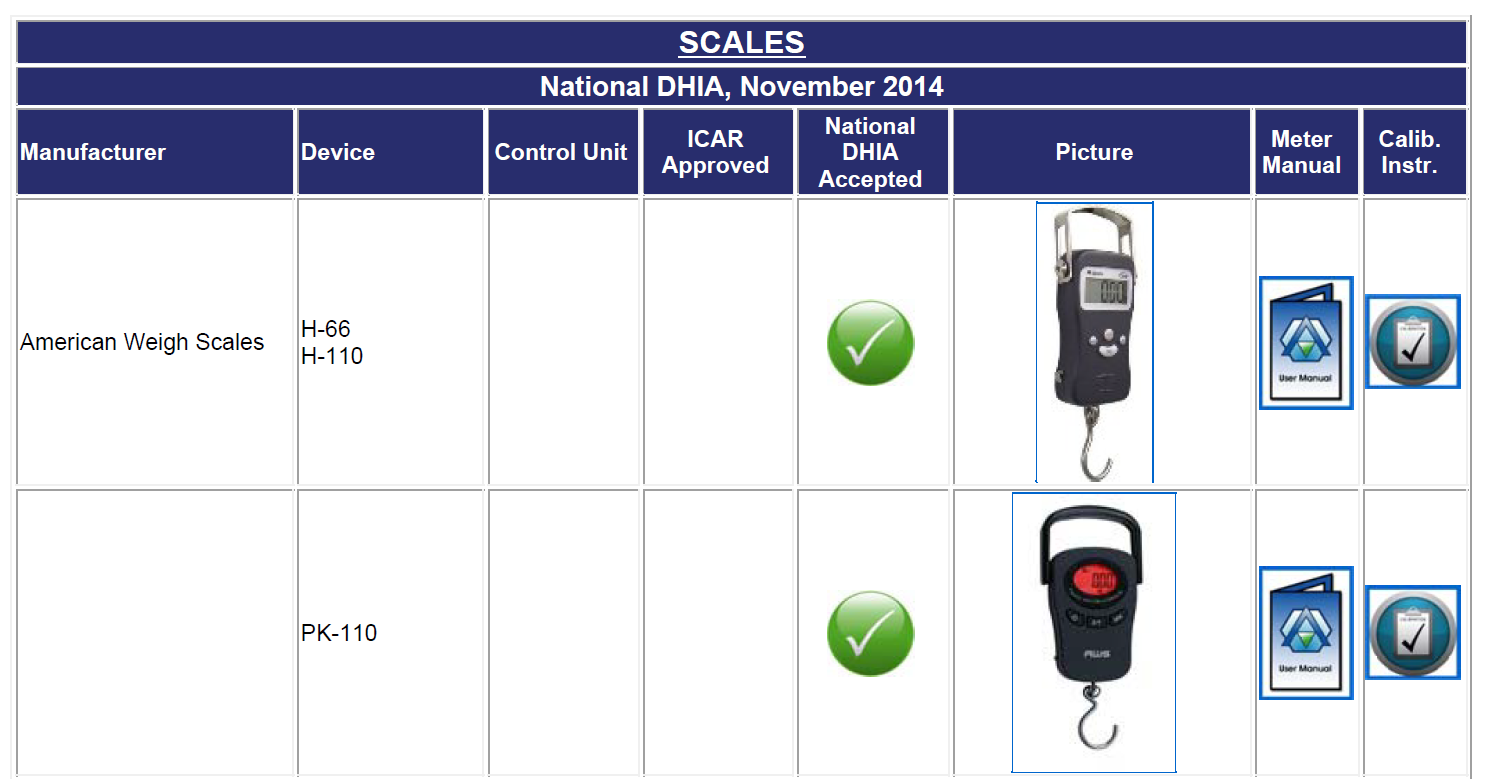 The following resources are a click away
Pictures 
Scale Manuals
Calibration Instructions
15